Jan Czochralski
Jan Czochralski – naukowiec, który zasłynął z dwóch wynalazków: 
Metoda krystalizacji metali, dzięki której produkowane są urządzenia elektryczne
 metal B, wykorzystywany w kolejnictwie
Lekcja 1 – Jan Czochralski wybitny pasjonat
Mali odkrywcy poznali biografię wybitnego naukowca, cofnęli się wehikułem  czasu wehikułem czasu do Frankfurtu na Menem, gdzie w 1924 roku Jan Czochralski był kierownikiem laboratorium metaloznawczego.
Lekcja 1 – Jan Czochralski wybitny pasjonat
Dzieci wcieliły sie w rolę naukowców, wykonując samodzielnie własną hodowlę kryształków soli.
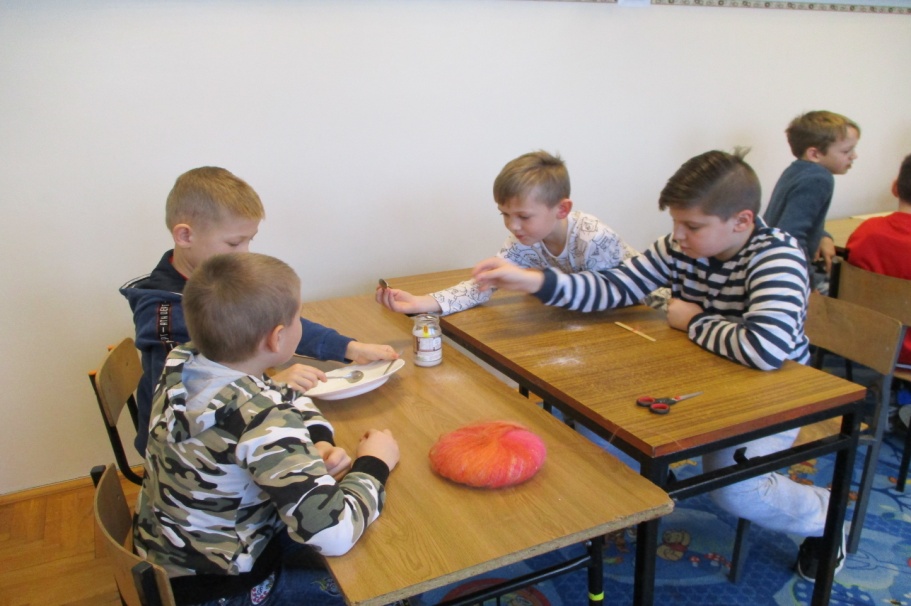 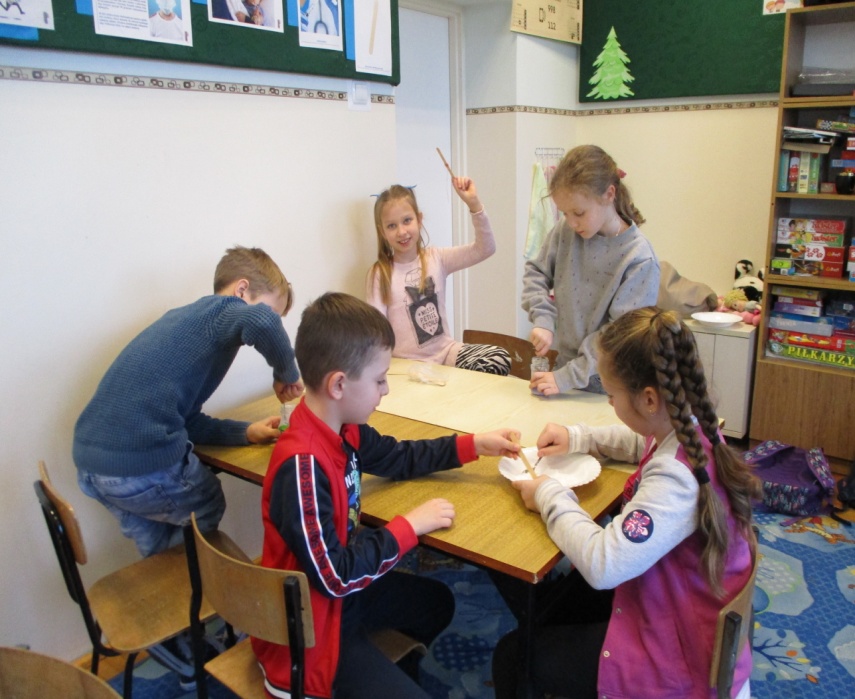 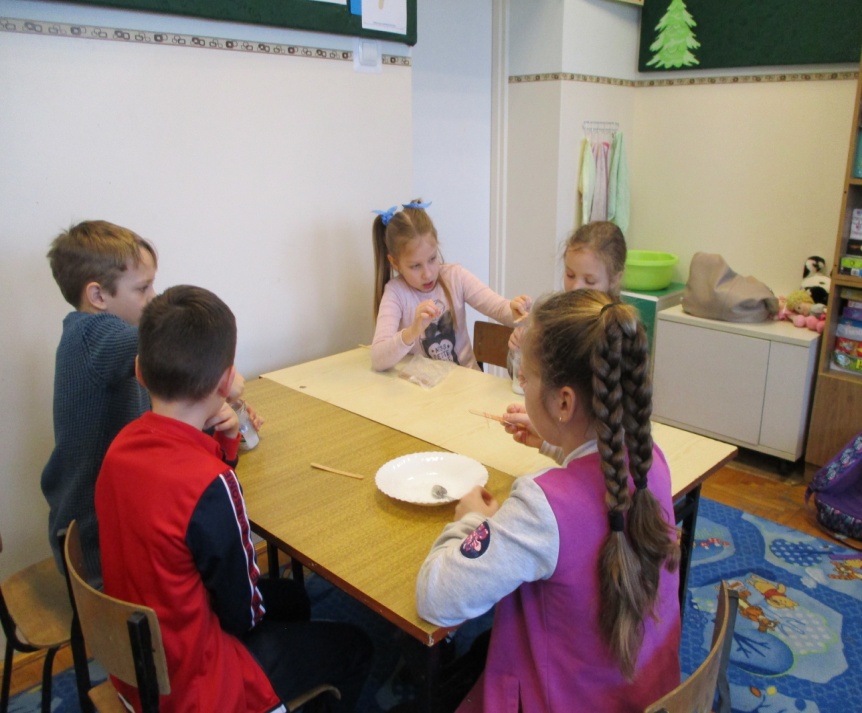 Lekcja 2- Odkrywamy odkrycia. Czym jest Metoda Czochralskiego?
W kolejnym zadaniu uczniowie obejrzeli zdjęcia kryształu krzemu  oraz zapoznali się procesem jego powstawania.           Dowiedzieli się do czego mogą posłużyć kryształy, kiedy została wynaleziona               i na czym polegała poznana metoda.  Na koniec uczniowie świetnie bawili się grą „Kryształy Czochralskiego” utrwalając zdobyte wiadomości.
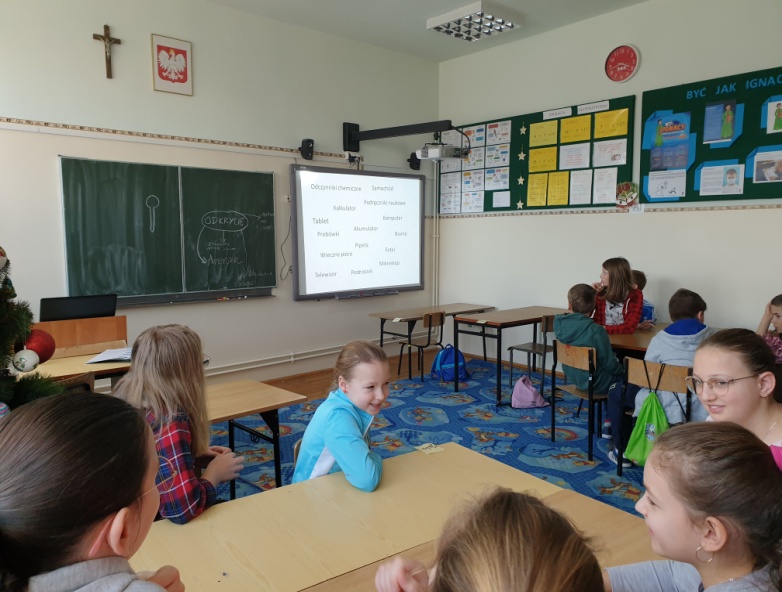 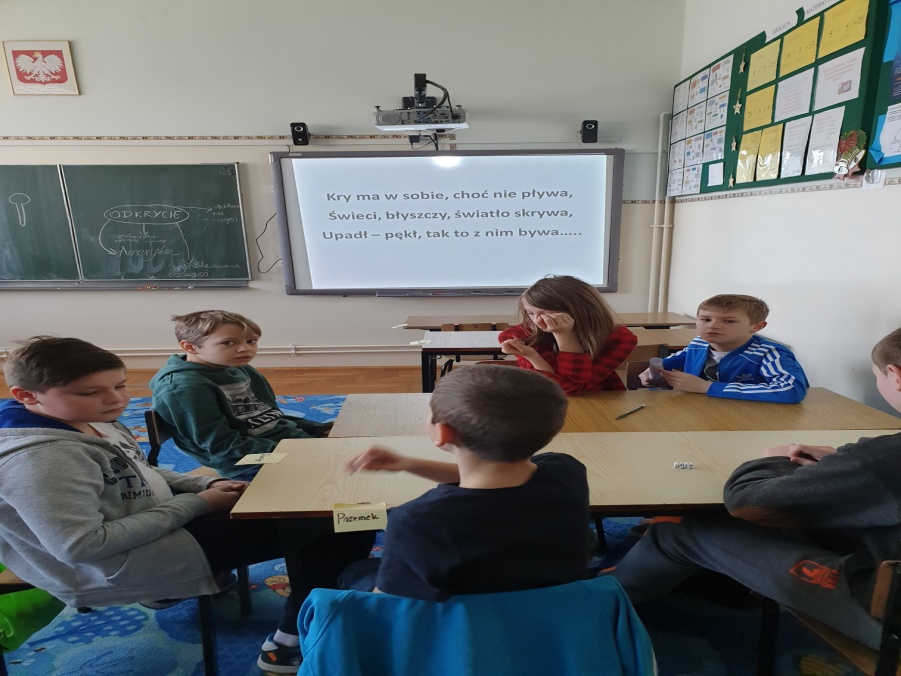 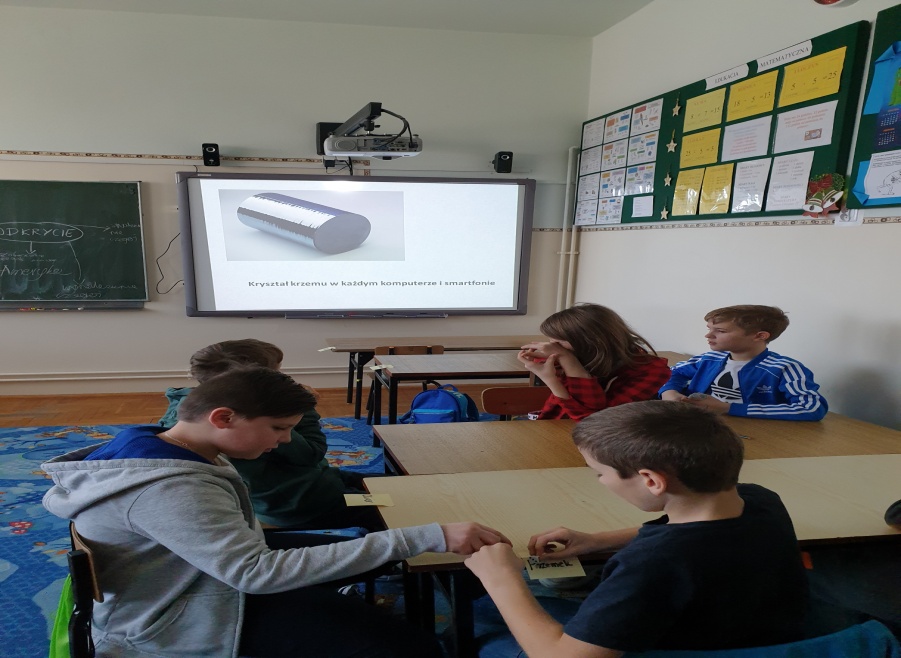 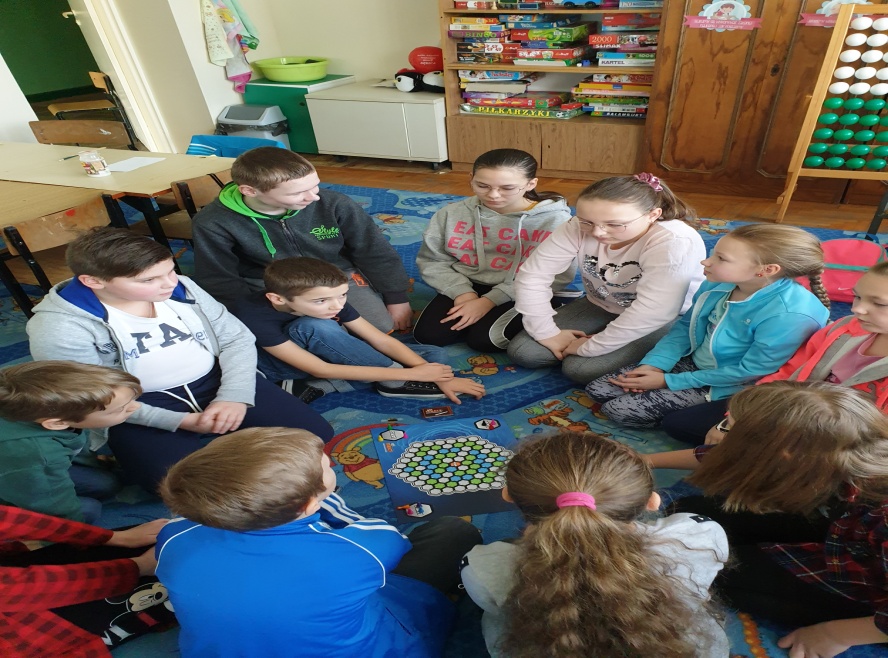 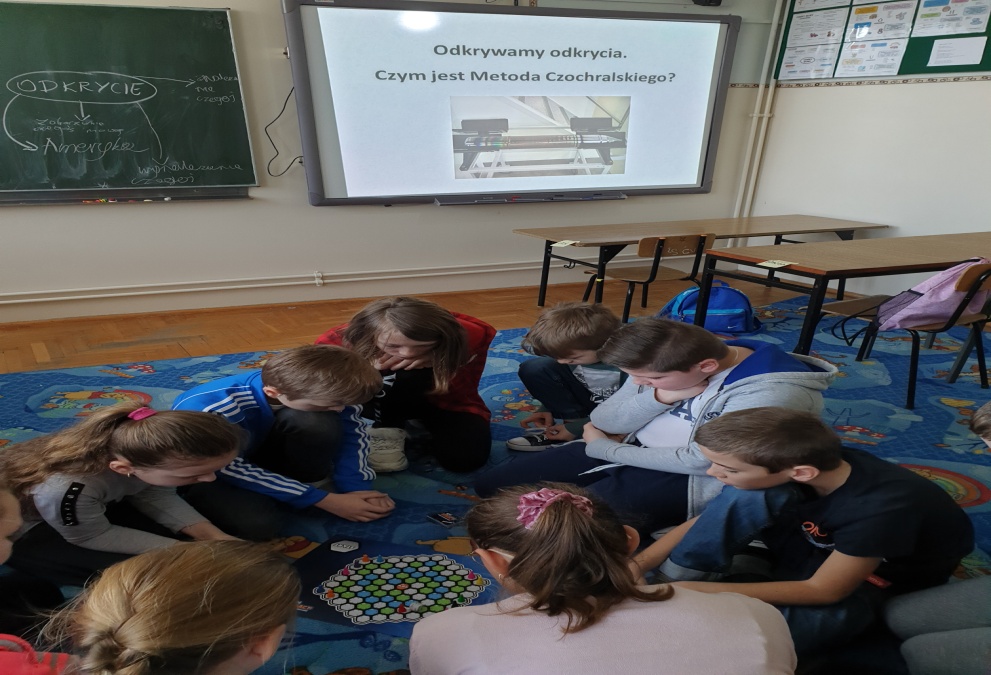 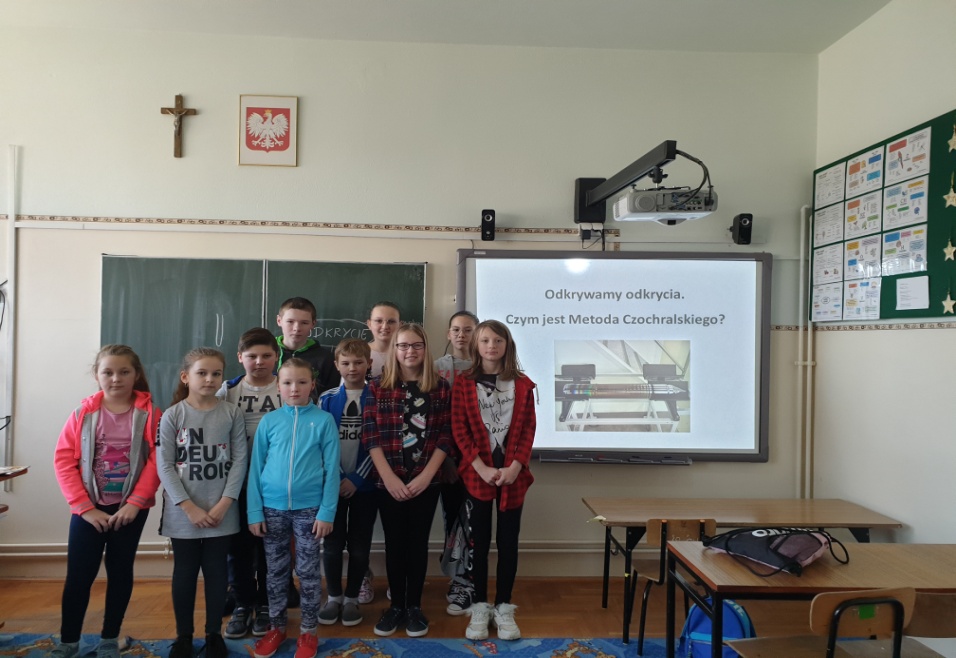 Lekcja 3- rozwój mikroprocesorów.Od kalkulatora do konsoli.
Zapoznanie uczniów z pojęciem mikroprocesora i przedstawienie jego rozwoju.
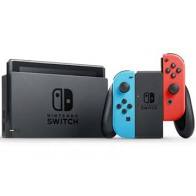 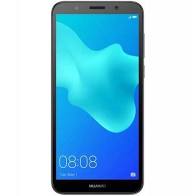 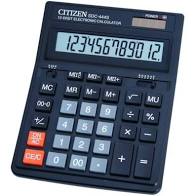 Lekcja 4- Metal B, czyli Jan Czochralski zmienia kolejnictwo
Po raz kolejny uczniowie skorzystali z wehikułu czasu. Tym razem przenieśli się do roku 1928 na dworzec kolejowy w Berlinie. Trójka dzieci – ochotników odegrała scenkę spotkania Jana Czochralskiego z dwoma pracownikami kolei- konduktorem i mechanikiem.
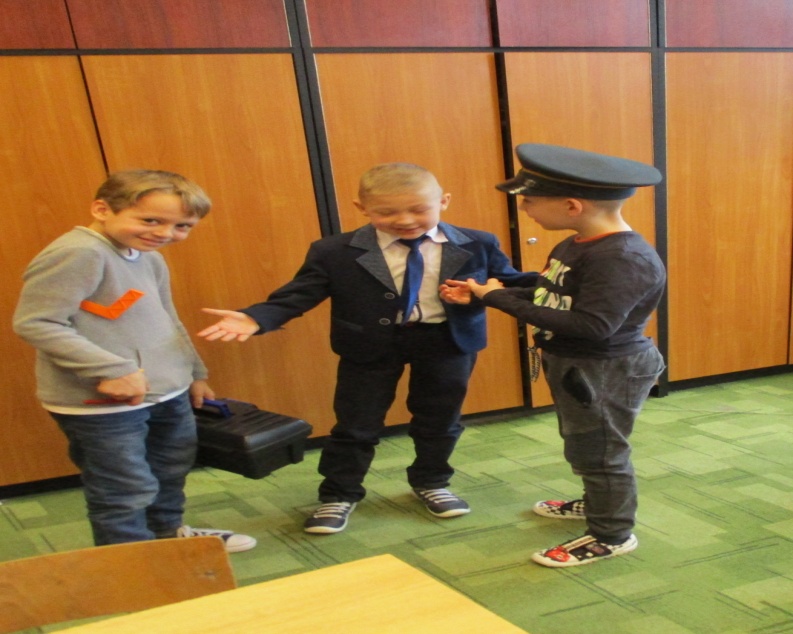